Learning intention: To understand the ‘x’ and ‘÷’ symbols.
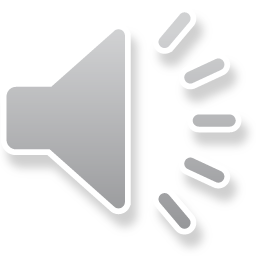 You have looked at the ‘x’ symbol. Which means multiply or times. Today we will look at the ‘÷’ symbol. This means share or divide. 


When we divide we always start with the largest number.
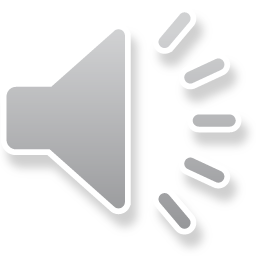 This picture shows 10 cakes.
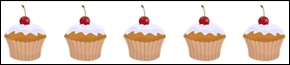 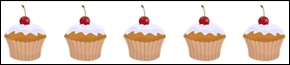 I can divide or share my cakes into 2 groups.
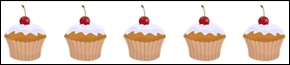 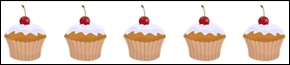 I can divide or share my cakes into 2 groups.
There are 5 cakes in each group. 
I would write it using my ‘÷’ symbol. 

10 ÷ 2 = 5
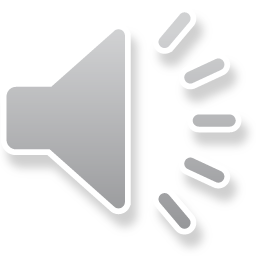 Look at this picture representation

It shows 6 peaches .
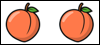 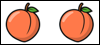 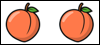 I can divide them into 3 groups.
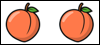 6 peaches divided into 3 groups equals 2 in a group.

6 ÷ 3 = 2
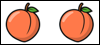 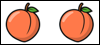 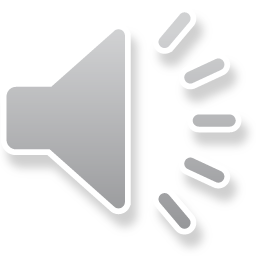 Sam looked at this picture and wrote 3 ÷ 6 = 2
Is he correct?
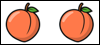 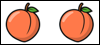 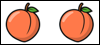 Sam is not correct because when we divide we always start with the largest number. The answer is 6÷ 3 = 2
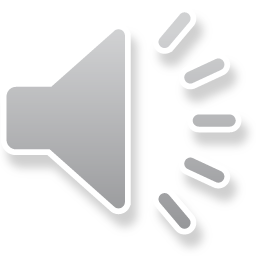 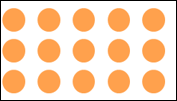 Let’s try writing the division calculation. 


How many spots are there?       15

How many rows are there?          3

How many in each row?                5

15 ÷ 3 = 5
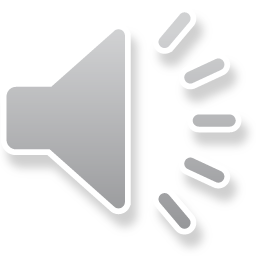 Write the division for this picture. 

Remember start with the how many there are first ( largest number).

Divide by the number of rows

How many in each row?

Write the calculation.
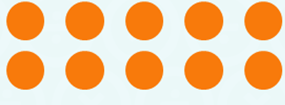 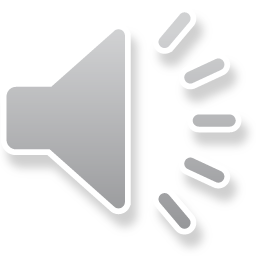